Daily Prayer for Reflection 
Palm/Passion Sunday
with Holy Week
Revised Common Lectionary Year B
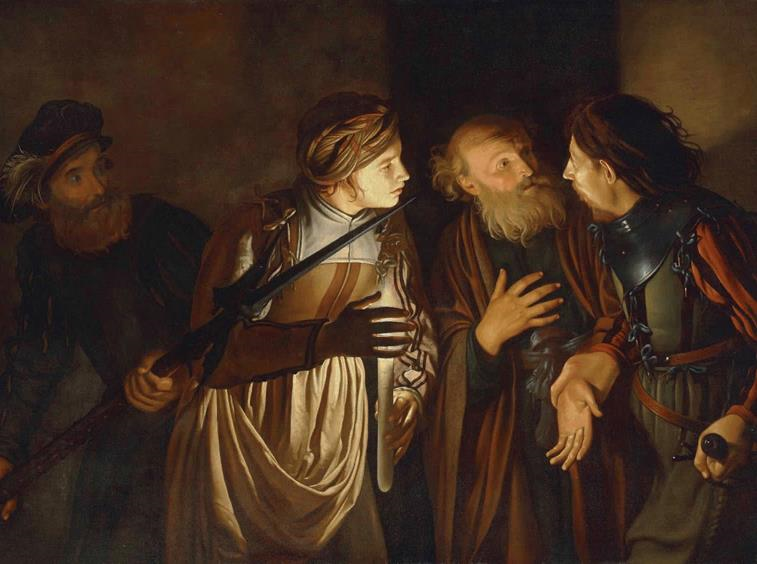 Prayers are written by the RCL specifically for the Palm/Passion Sunday
 and Holy Week scripture texts.

Psalm 118:1-2, 19-29  • Mark 11:1-11 
or John 12:12-16
Isaiah 50:4-9a  •  Psalm 31:9-16  
Philippians 2:5-11  
Mark 14:1-15:47 or Mark 15:1-39, (40-47)


Image information may be found at the end.
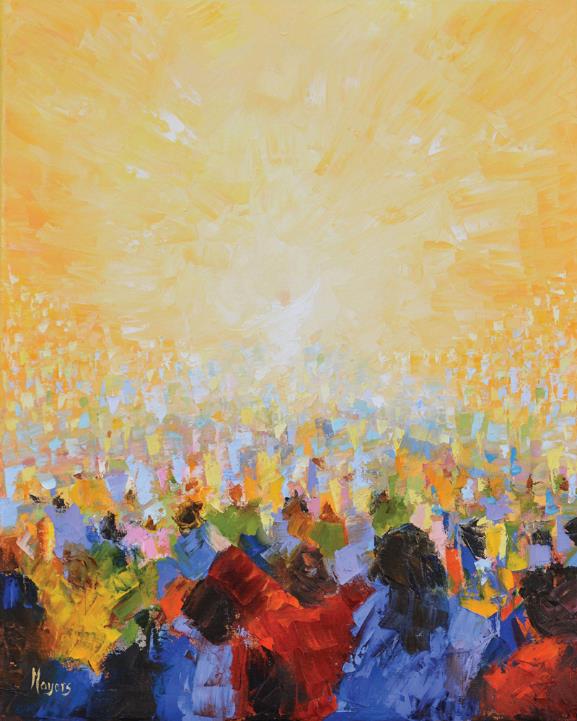 Palm/Passion Sunday, Year B

Sovereign God,you have established your rule over the human heart,not by forcebut by the servant example of Jesus Christ.Move us by your Spiritto join the joyful processionof those who confess Christ Jesus with their tonguesand praise him with their lives.
Psalm 118:1-2, 19-29  
Mark 11:1-11 or John 12:12-16
Monday of Holy Week, Year B

God of steadfast love,we see your holy purpose in the tender compassion of Jesus,who calls us into new and living friendship with you.May we, who take shelter in the shadow of your wings,be filled with the grace of his tender caring;may we, who stumble in selfish darkness,see your glory in the light of his self-giving.
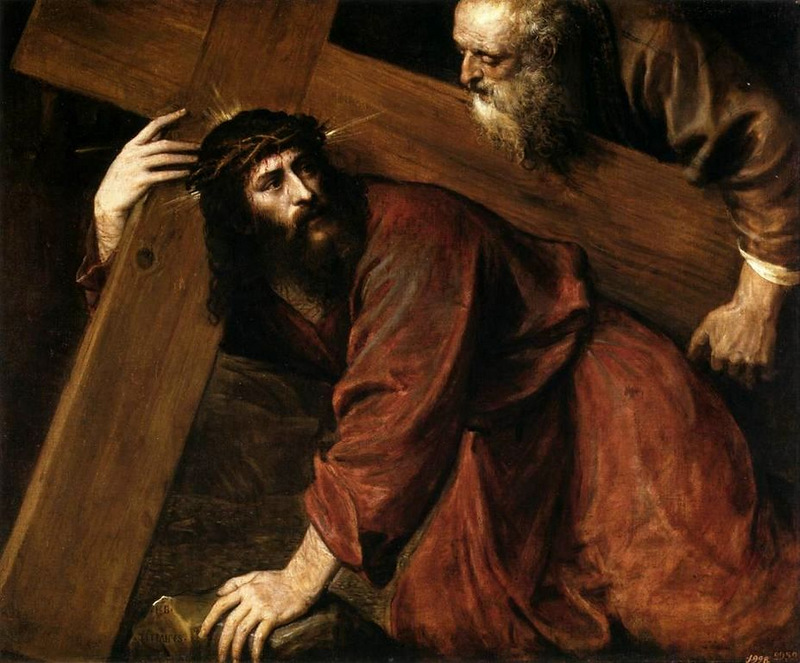 Isaiah 42:1-9 • Psalm 36:5-11 • Hebrews 9:11-15 • John 12:1-11
Tuesday of Holy Week, Year B

Holy and immortal God,from earliest timesyou have named usand called us into discipleship.Teach us to follow the Onewhose light scatters the darkness of our world,that we may walk as children of the light.
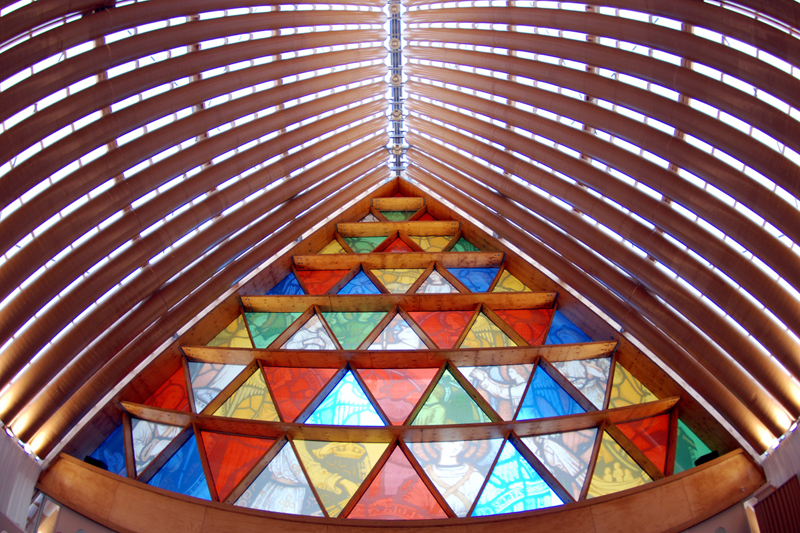 Isaiah 49:1-7  •  Psalm 71:1-14  
1 Corinthians 1:18-31  •  John 12:20-36
Wednesday of Holy Week, Year B

Troubled God,in every generationyou call your people to contendagainst the brutality of sin and betrayal.Keep us steadfast even in our fear and uncertainty,that we may follow where Jesus has led the way.
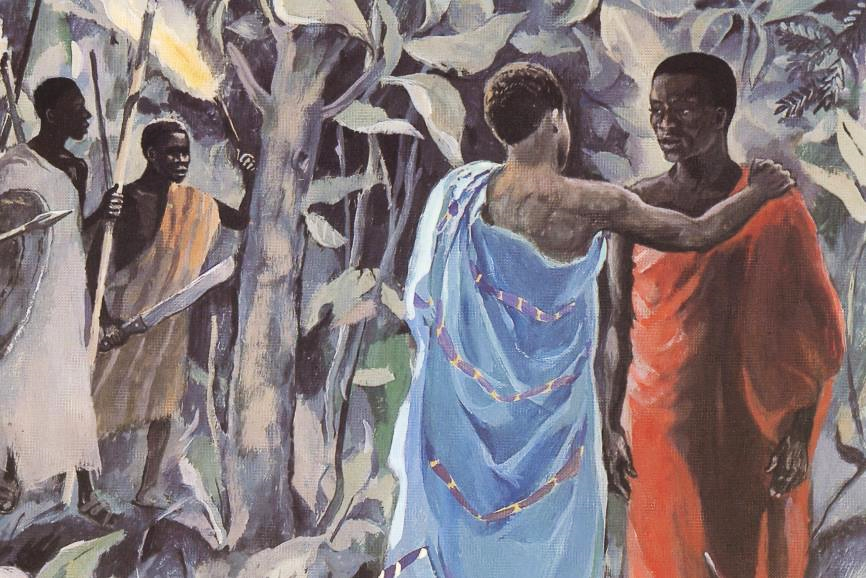 Isaiah 50:4-9a  • Psalm 70 
Hebrews 12:1-3  •  John 13:21-32
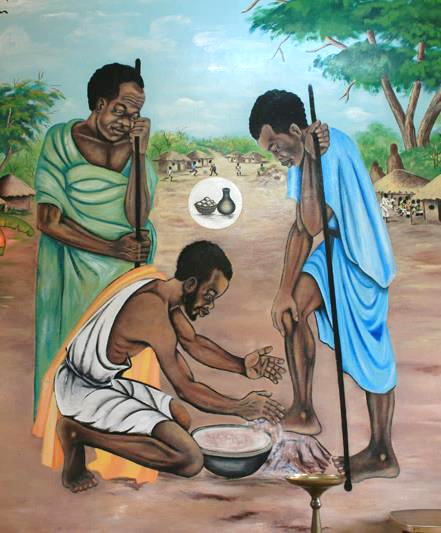 Maundy Thursday,  Year B

Eternal God, in the sharing of a mealyour son established a new covenant for all people,and in the washing of feethe showed us the dignity of service.Grant that by the power of your Holy Spiritthese signs of our life in faithmay speak again to our hearts,feed our spirits, and refresh our bodies.
Exodus 12:1-4, (5-10), 11-14  •  Psalm 116:1-2, 12-19 
1 Corinthians 11:23-26  •  John 13:1-17, 31b-35
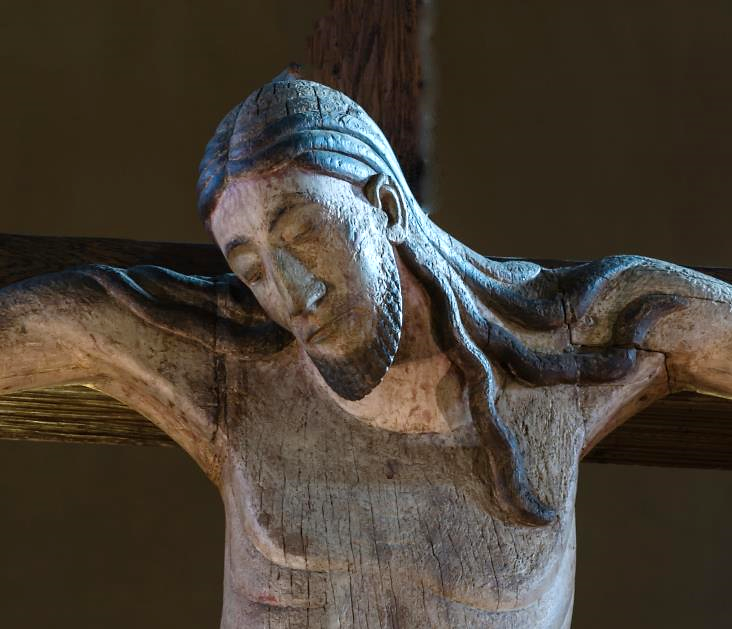 Good Friday, Year B

Grieving God,on the crossyour Son embraced deatheven as he had embraced life:faithfully and with good courage.Grant that we who have beenborn out of his wounded sidemay hold fast to our faith in him exaltedand may find mercy in all times of need.
Isaiah 52:13-53:12  •  Psalm 22  •  Hebrews 10:16-25
 or Hebrews 4:14-16; 5:7-9  •  John 18:1-19:42
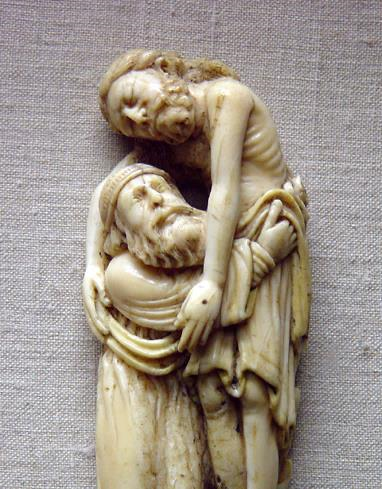 Holy Saturday, Year B

Christ our God,your love is poured out in death for our sakes.Hold us in your embraceas we wait for Easter's dawn.Comfort us with the promise that no power on earth, not even death itself,can separate us from your love;and strengthen us to waituntil you are revealed to usin all your risen glory.
Job 14:1-14 or Lamentations 3:1-9, 19-24 
Psalm 31:1-4, 15-16  •  1 Peter 4:1-8 
Matthew 27:57-66 or John 19:38-42
Prayers are reproduced from Revised Common Lectionary Prayers, copyright © 2002 Consultation on Common Texts. Augsburg Fortress. Used by permission.  Art image descriptions can be found at the Art in the Christian Tradition image library, a service of the Vanderbilt Divinity Library, http://diglib.library.vanderbilt.edu/.  All images available via Creative Commons 3.0 License.
	
Peter's Denial, Adam de Coster  --  https://commons.wikimedia.org/wiki/File:Adam_de_Coster_-_The_Denial_of_Saint_Peter.jpg

Hallelujah, Mike Moyers  --  https://www.mikemoyersfineart.com/

Simon the Cyrene Assists Jesus, Titian  --  http://commons.wikimedia.org/wiki/File:Titian_-_Christ_Carrying_the_Cross_-_WGA22830.jpg

Cardboard Cathedral, Shigeru Ban  --  http://www.flickr.com/photos/geoftheref/9477818560

Kiss of Judas, JESUS MAFA  --   https://www.librairie-emmanuel.fr/contact

Christ Washing Peter's Feet, Unidentified Zambian muralist  --  http://www.flickr.com/photos/toddhiestand/2628057856/

Crucifixion, Seckau Basilica  --  https://commons.wikimedia.org/wiki/File:Abtei_Seckau_Basilika_Kreuzigungsgruppe_Kruzifix_01.jpg
 
Descent from the Cross, 13th c. ivory  --  http://diglib.library.vanderbilt.edu/act-imagelink.pl?RC=31721